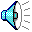 Jeopardy
[Speaker Notes: Created by Educational Technology Network. www.edtechnetwork.com 2009]
Question: Water System Hodgepodge 100
True or False
Adding UV requires plan review only if required to treat recurring coliform or other pathogens
Answer: Water System Hodgepodge 100
What is TRUE
Bonus question:
Would significant deficiencies still apply if UV was not required?
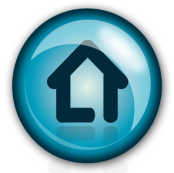 Question: Water System Hodgepodge 200
In what scenario(s) would a DWS hydrogeologist be available to do a site visit with you?

a)	Contamination/spill next to a well
b)	New brewery nearby
c)	Confirmed E. coli in spring sources
d)	A and C
e)	All of the above
Answer: Water System Hodgepodge 200
What is d) Both A and C
Spill next to well, and confirmed EC at spring source 
(to help look for potential contaminant sources and construction deficiencies)
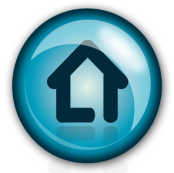 Question: Water System Hodgepodge 300
True or False
Only plan review engineers should submit inventory updates for a well in plan review.
Answer: Water System Hodgepodge 300
What is False

While plan review engineers don’t usually do inventory updates until the project is final, if you know the well is in use – consider updating the inventory form and submitting to DMCE.
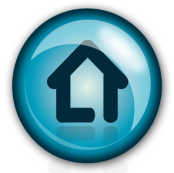 Question: Water System Hodgepodge 400
When the Total Coliform Rule (TCR) was replaced with the revised rules (RTCR), what did a total coliform MCL violation become?
Answer: Water System Hodgepodge 400
What is a required Level 1 investigation?
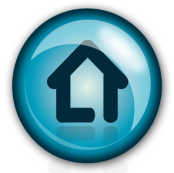 Question: Water System Hodgepodge 500
Which are significant deficiencies/rule violations?
a)	A new well in use during the survey that has 	received a conditional approval letter
b)	A chlorinator in use. No final approval. 	Verification of NSF certification was only 	condition in conditional approval letter
c)	A new reservoir with conditional approval 5 	years ago but construction is not completed
Answer: Water System Hodgepodge 500
What is (a):	
A new well in use during the survey that has received a conditional approval letter

Infrastructure is not supposed to be used until final approval has been granted.
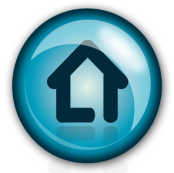 Question:Public Notification 100
Public Notice is required when there are these of any regulation by the water system
Answer:Public Notification 100
What are violations
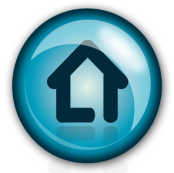 Question:Public Notification 200
A distribution water outage (zero or negative pressure)requires which Tier of public notice?
Question:Public Notification 200
What is Tier 1
*boil notice*
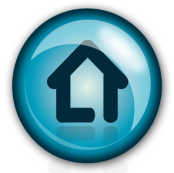 Question:Public Notification 300
This type notice includes: Acute MCL and distribution system sampling violation when E. coli are present
Answer:Public Notification 300
What is Tier 1
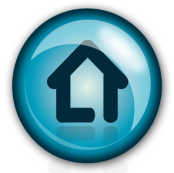 Question:Public Notification 400
After a Tier 2 violation, you have __ days to post this notice.  After a Tier 1 you have __ days
Answer:Public Notification 400
What is 30 days and 1 day (24 hours)
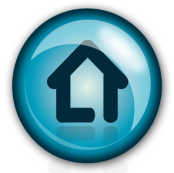 Question:Public Notification 500
How often does a Tier 1 public notice need to be re-issued for an on-going situation?
Answer:Public Notification 500
What is:
Every 3 months 
*or more frequently at the discretion of the Authority for as long as the violation or situation persists*
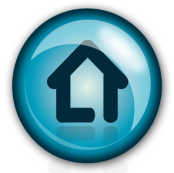 Question : Lead in Schools - 100
What EPA document is referenced for sampling protocol in schools?
Answer : Lead in Schools- 100
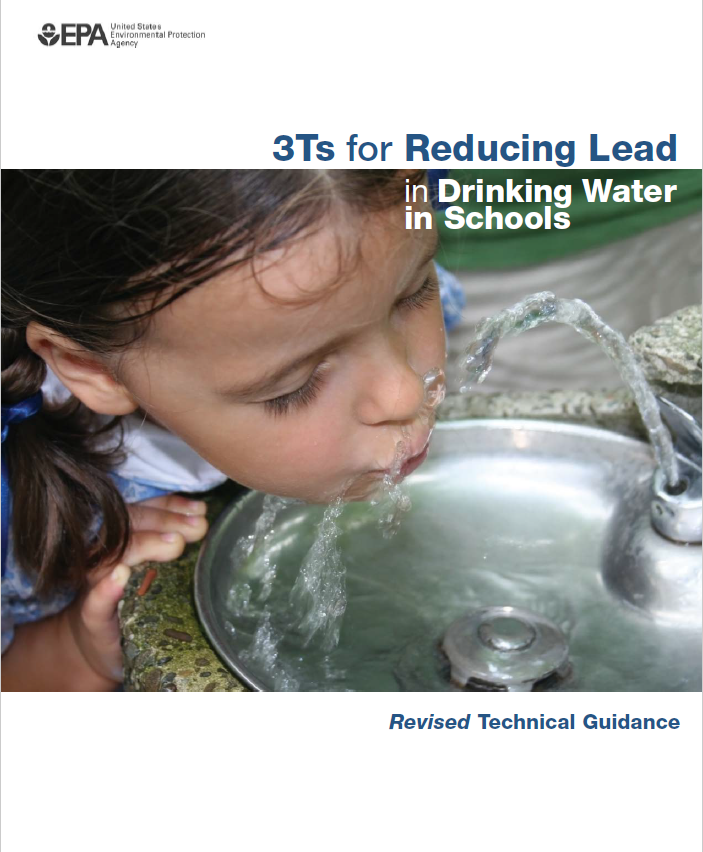 What is the 
3T’s for 
Reducing Lead
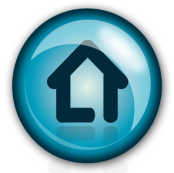 Question : Lead in Schools- 200
Which taps should be sampled?
Answer : Lead in Schools - 200
Every outlet used for cooking and drinking should be sampled.
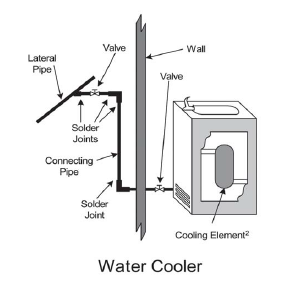 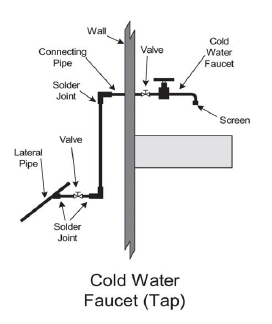 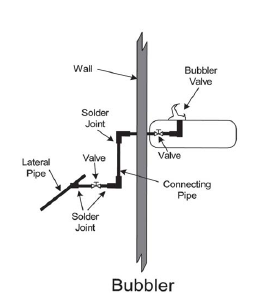 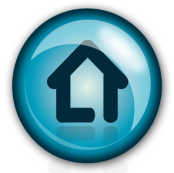 Question : Lead in Schools- 300
What is the level for a safe amount of lead?
Answer : Lead in Schools- 300
What is zero
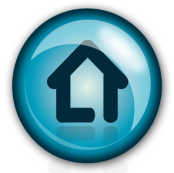 Question : Lead in Schools- 400
How often do schools and child care facilities need to test for lead?
(OR Dept of Ed)
Answer : Lead in Schools - 400
What is every 6 years
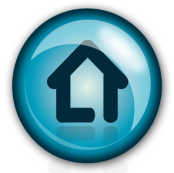 Question : Lead in Schools- 500
List 3 mitigation options (for schools which are not separate PWSs) and the level at which mitigation is required
Answer : Lead in Schools - 500
Mitigation options:
*replacement   *flushing program
*POU treatment  
*permanent shut off
Mitigation is required at: 
15 ppb*
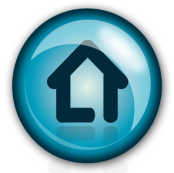 Question : Distribution- 100
What is a reverse flow of undesirable materials & contaminants into the water mains
Answer : Distribution- 100
What is a backflow
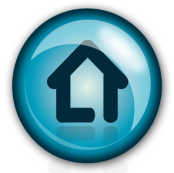 Question : Distribution- 200
True or False:
Check valves require an outside power supply or signal to operate
Answer : Distribution- 200
What is false
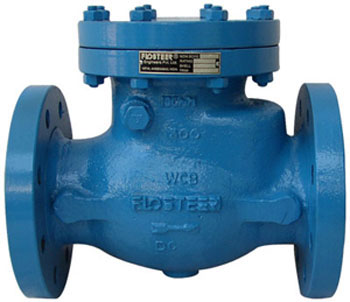 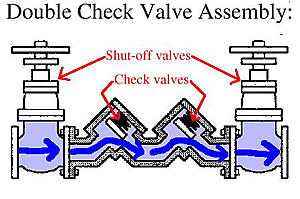 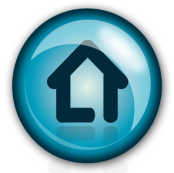 Question : Distribution- 300
This is a link or structural arrangement where potable water in a distribution system can be exposed to unwanted contaminants
Answer : Distribution- 300
What is a cross connection
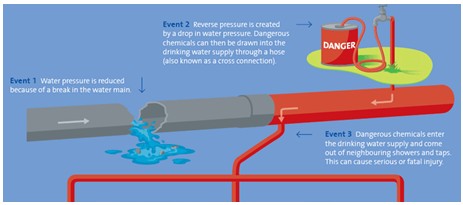 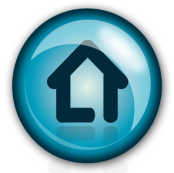 Question : Distribution- 400
The minimum psi requirement at a service connection
Answer : Distribution- 400
What is 20 psi
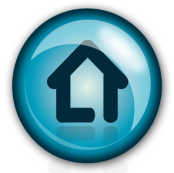 Question : Distribution- 500
What location(s) can NOT be used for distribution samples 
(lead/copper, coliform, DBP’s)
a)	Bathroom sinks
b)	Kitchen sinks
c)	Water bottle filling stations
d)	Water fountains
Answer : Distribution- 500
What is:
c)	Water bottle filling stations
*usually have built in filters *
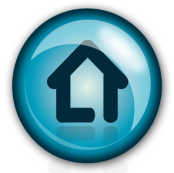 Question : Mixed Bag- 100
What is the new acute level for arsenic?
Answer : Mixed Bag- 100
What is 35 ppb
*formerly there was no acute level, just an MCL of 10 ppb*
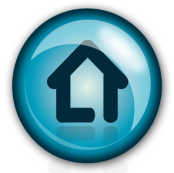 Question : Mixed Bag- 200
What document should a water system refer to in the event of a routine coliform positive sample result?
Answer : Mixed Bag- 200
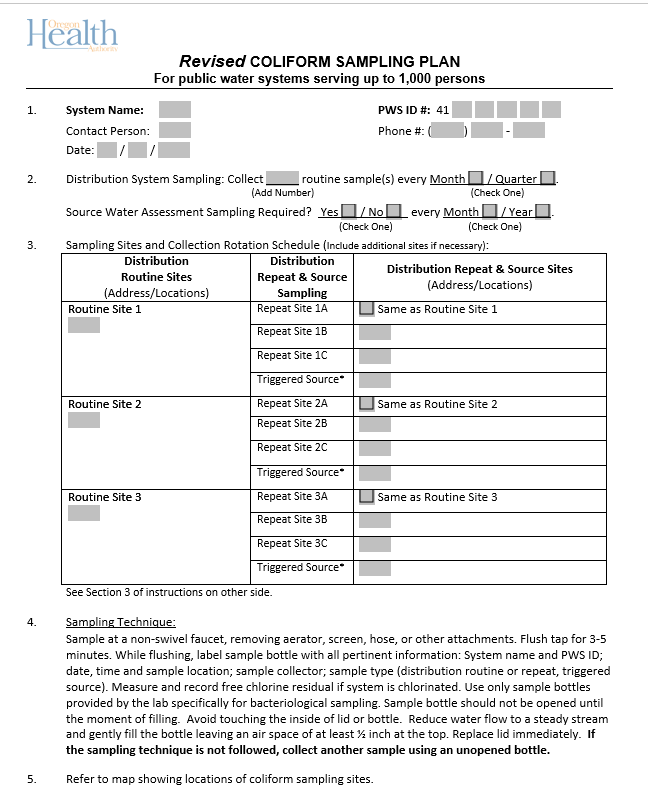 What is a 
			coliform 
		sampling plan?
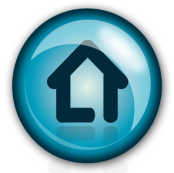 Question : Mixed Bag- 300
How many times a week are you supposed to test and record the chlorine residual in the distribution system if a system uses chlorine for residual maintenance
Answer : Mixed Bag- 300
What is at least twice per week
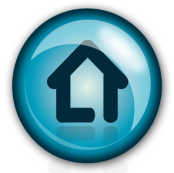 Question : Mixed Bag- 400
What is the length of time a groundwater system has to correct deficiencies noted during a survey?
Answer : Mixed Bag- 400
What is 18 weeks
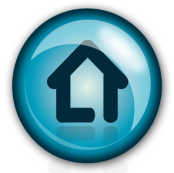 Question : Mixed Bag- 500
What are the (4) criteria for outstanding performer determination?
Answer : Mixed Bag- 500
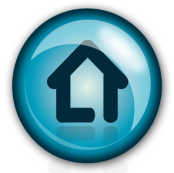